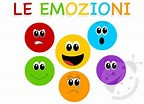 Le emozioni emotions
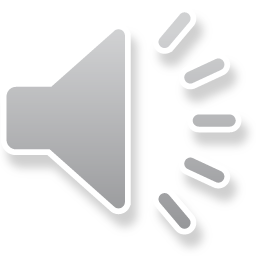 Italiano – Inglese
Classe 2° E siciliano
Ins. Vincenza mele
Le emozioni
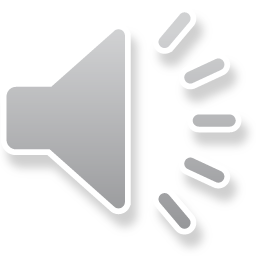 Le emozioni nascono dal nostro cuore. Nessuno può fermarle. Ci danno entusiasmo che è indispensabile per vivere. Ci danno rabbia, paura, tristezza, gioia.
Le emozioni sono musica, profumo, colori. Solo il cuore può sentirle e ascoltarle.
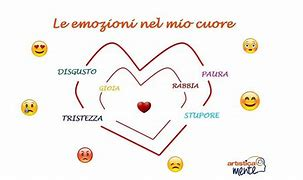 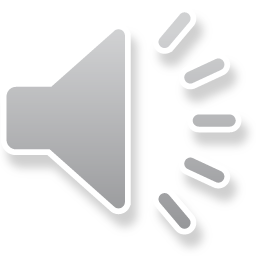 L’ALFABEMOZIONARIO
A come  AMICIZIA
A come  AMORE
A come  ANSIA
B come  BUGIA
B come  BLOCCATA
C come CORAGGIO 
C come CONTENTO
D come DISGUSTO
D come DESIDERIO
E come  EMOZIONE
E come  ENTUSIASMO
F come FELICITA’
G come GELOSIA
Parliamone……
Scrivi una frase per ogni emozione
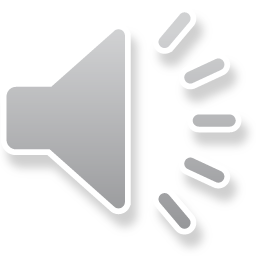 Filastrocca dell’amicizia
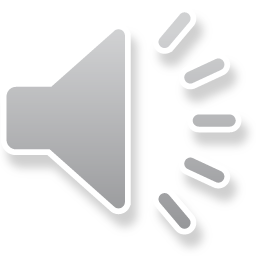 E’ tanto bello essere amici,
giocare insieme, sentirsi felici.
Con il mio amico è bello parlare, 
avere mille cose da raccontare; 
e ridere insieme, ridere assai,
a stare insieme non ci si stanca  mai
emotions
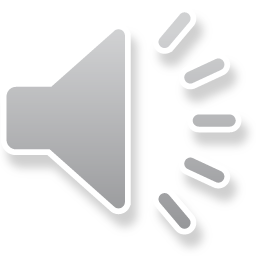 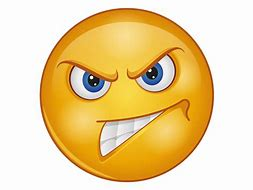 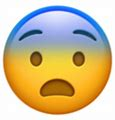 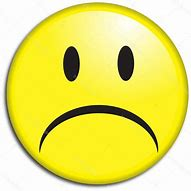 angry
scared
happy
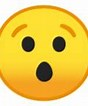 sad
surprised
MY FACE SAYS I AM……
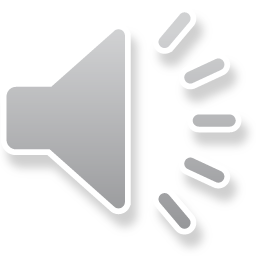 I’M HAPPY AND YOU?
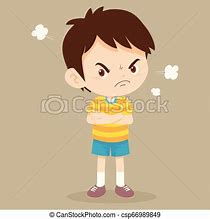 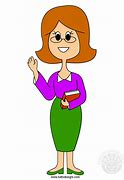 I’m angry
Bye bye